Arias EA, los Santos FDd, Ontiveros-Mercado H
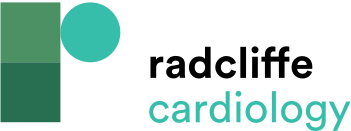 Proposed Approach to Incorporate ISCHEMIA
Citation: Interventional Cardiology Review 2020;15:e14.
https://doi.org/10.15420/icr.2020.15
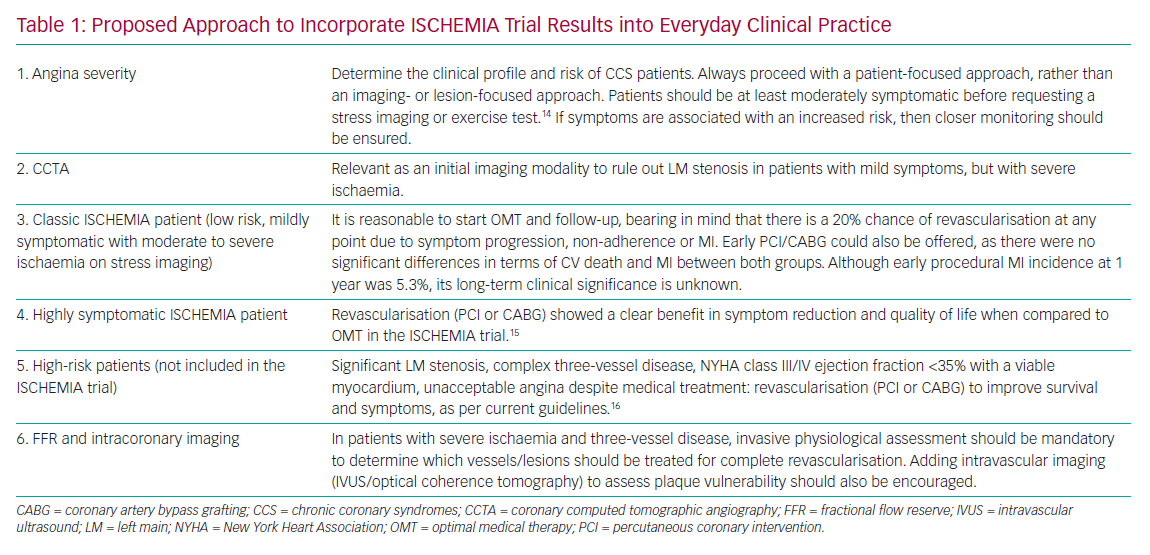